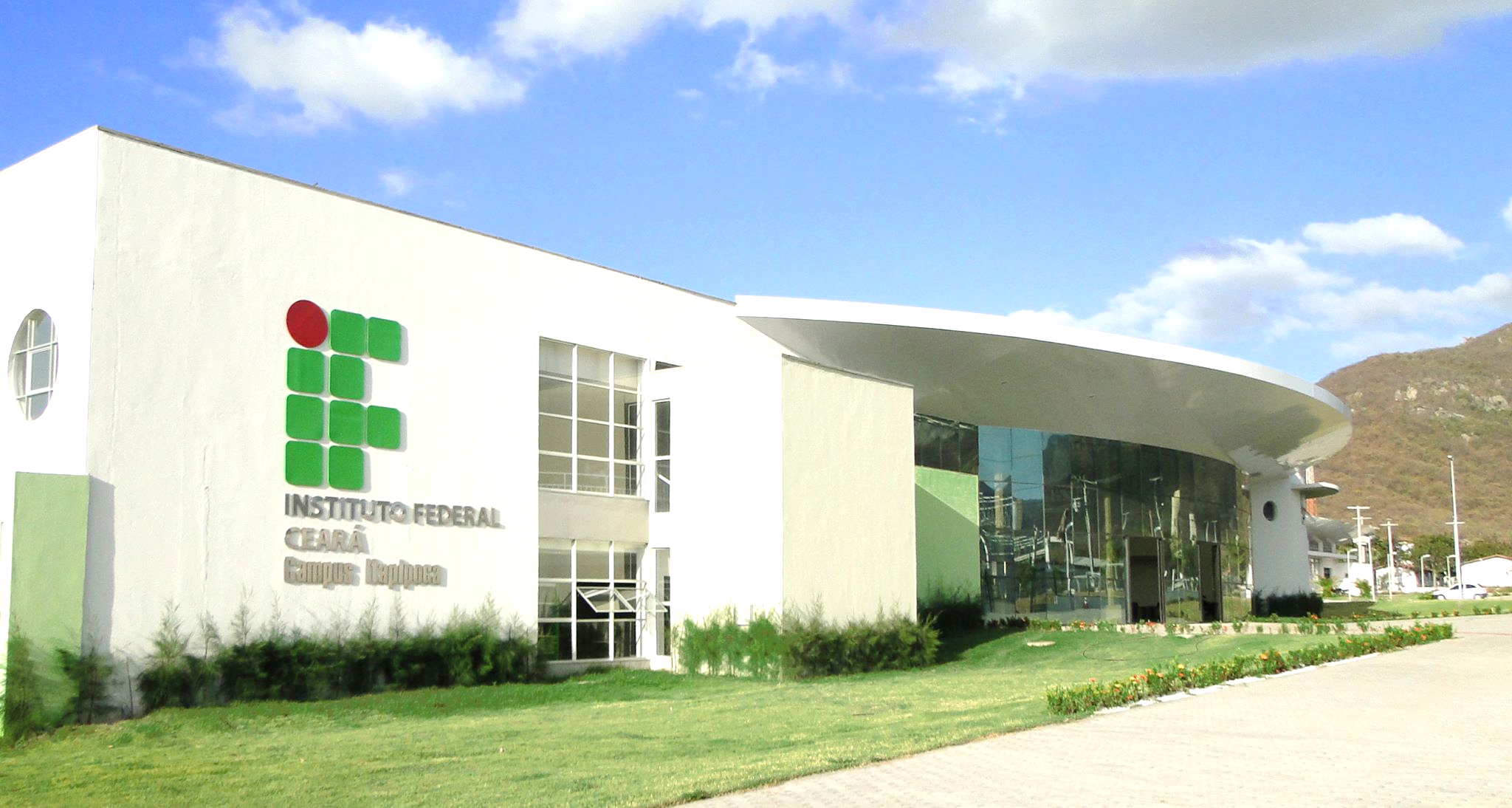 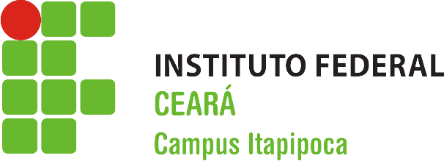 REUNIÃO
PAIS OU RESPONSÁVEIS
Data: 01 de novembro de 2017
Local: Auditório Central do campus
Pauta
Pregão eletrônico
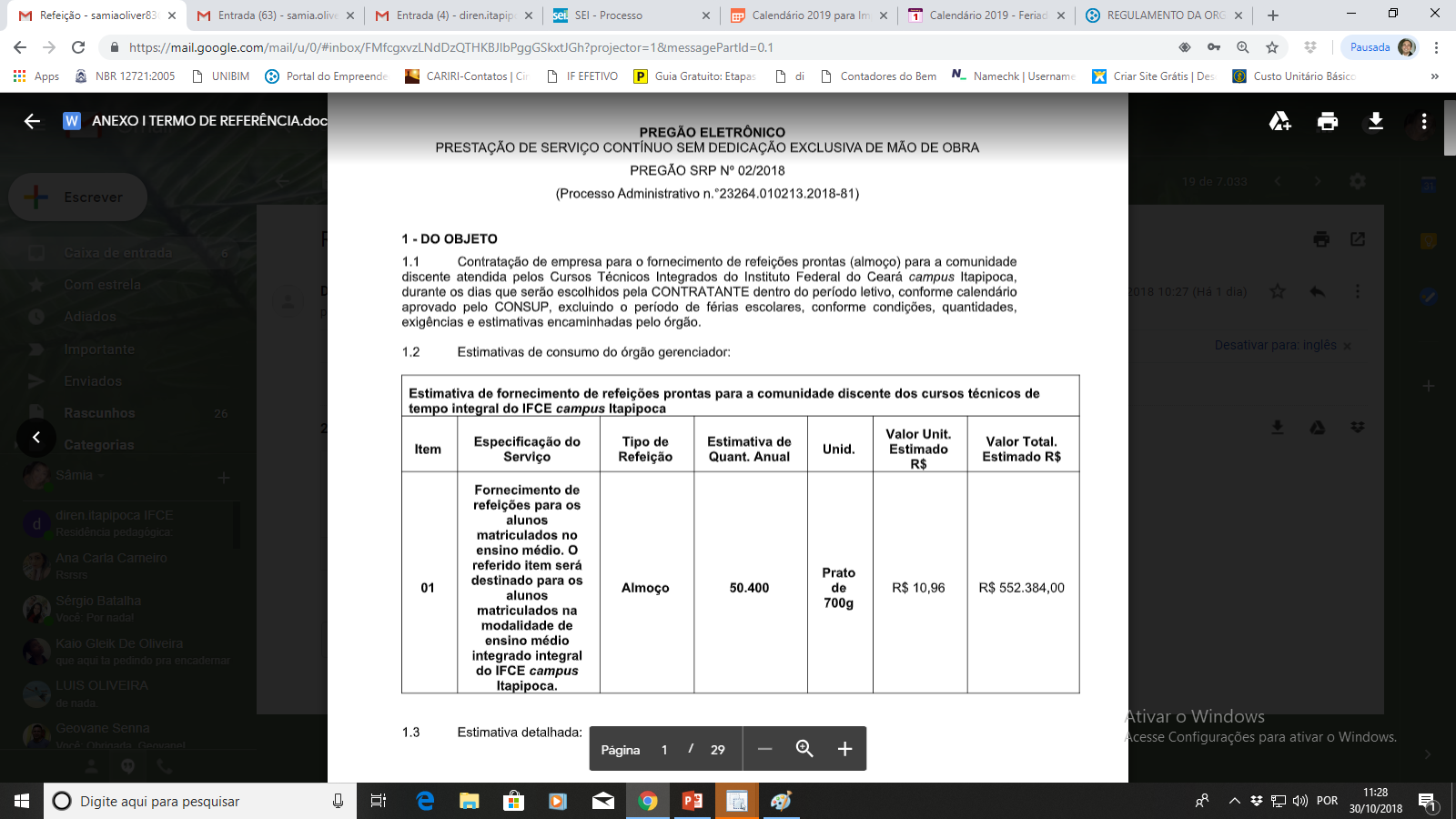